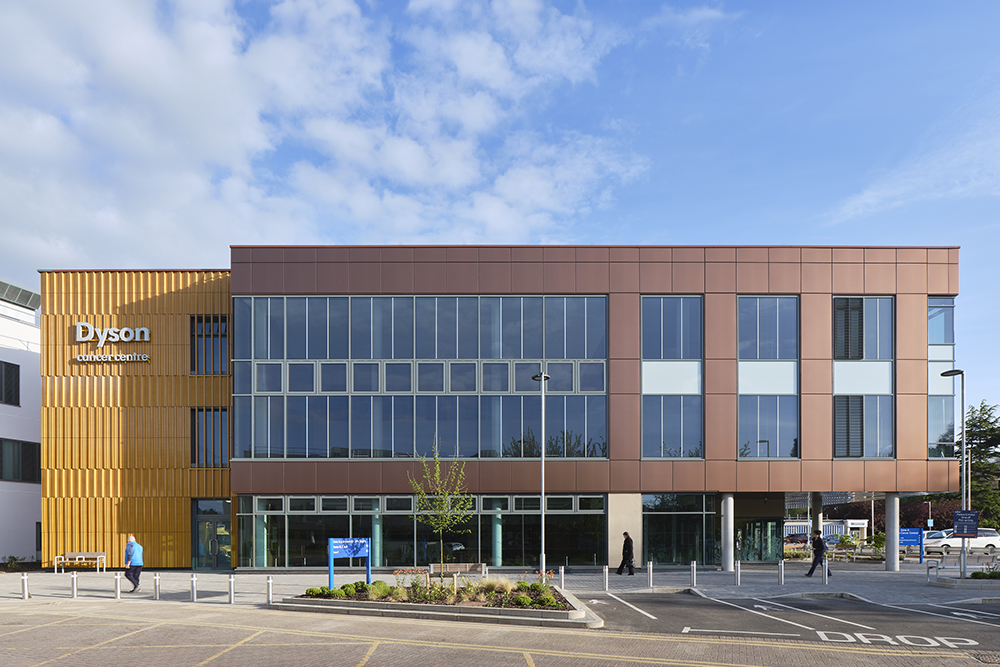 Perioperative SACT
Ashley Cox
Consultant Clinical Oncologist 

Dyson Cancer Centre
Royal United Hospital Bath
For a longtime it was simple…
Post operative (adjuvant) chemotherapy:
Primary >=40mm and/or any node positive
4 cycles (12 weeks) platinum + vinorelbine chemotherapy
5% absolute increase in 5 year survival

Post operative radiotherapy:
Consider if R1 resection
Worse outcomes with post-op radiotherapy for incidental N2
Pre vs post op chemotherapy
Meta-analysis of pre-operative chemotherapy show similar survival benefit to post-operative
SACT simplified
Immunotherapy (PD-L1/PD-1 inhibitors) 
ineffective again EGFRm and ALK positive NSCLC in metastatic trials
Excluded from peri-operative trials

PD-L1 tumour proportions score (TPS)
Predictive and prognostic
EGFR and ALK status necessary to determine treatment
Surgical landscape
Terminology
5 year overall survival is poor
Adjuvant
post-operative
Neo-adjuvant
pre-operative
Perioperative
pre and post operative
EGFR mutations
ADAURA trial
ECOG PS 0-1
Common EGFR mutations
Adjuvant chemotherapy optional
Placebo vs 3 years Osimertinib

Stage IB to IIIB (not N3) R0
T2a (>3cm) N0
T3/4 N2
ALK positive
ALINA trial
NICE approval 2024
ALK positive
ECOG 0-1
Alectinib 2 years vs chemo

Stage IIA-IIIB
T2b (>4cm) N0
T3/4 N2
Neo-adjuvant chemo-nivolumab
Checkmate-816
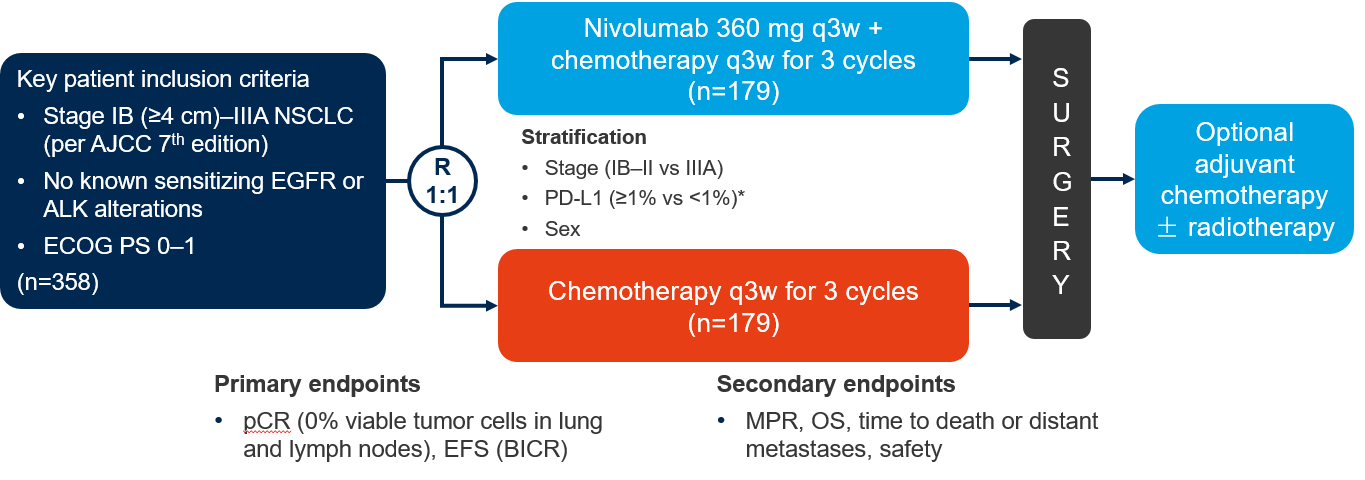 Pathological Complete Response
Checkmate-816: EFS 3-year update
Checkmate-816: OS 3 year update
Neoadjuvant: Checkmate-816 Surgery?
'if the patient with stage III disease does not have progressive disease during neoadjuvant nivolumab plus chemotherapy but does not have a resection and is then treated with chemoradiotherapy, the patient may be eligible for maintenance durvalumab subject to all the relevant durvalumab treatment criteria applying'
Summary – neo-adjuvant chemo-immuno
Checkmate-816 established standard of care
3 cycles neo-adjuvant (adjuvant chemotherapy optional)
24% pathological complete response
15-20% patients do not have surgery

PDL-1 status
Europe (EMA) NOT licensed for PD-L1<1%
Sub-group and meta-analysis  does demonstrate benefit
Peri-operative chemo-immunotherapy
Several trials using:
Neo-adjuvant chemo-immunotherapy THEN Adjuvant immunotherapy

Pembrolizumab (KEYNOTE-671) – NICE approval 2024
Durvalumab (AEGEAN)
Nivolumab (Checkmate 77T)
+ others
KEYNOTE-671
Unanswered questions
Perioperative strategy  vs neo-adjuvant only
4 cycles vs 3 cycles of neo-adjuvant treatment
Adjuvant immunotherapy

Is the adjuvant immunotherapy beneficial?
Who benefits?
Added toxicity (including financial)
Capacity

KEYNOTE-671 now available in your local centre
Current options – resectable NSCLC
Baseline molecular results
ALK positive  surgery  Stage IIA-IIIB (>=4cm)alectinib 
EGFRm  surgery  Stage IB-IIIB (>3cm)  (chemo)  Osimertinib

EGFR/ALK negative Stage IIA-IIIB:
3 cycles chemo-nivolumab  Surgery  (chemo)
4 cycles chemo-pembrolizumab  Surgery  Pembrolizumab

Other:
Surgery  Stage IIB (>5cm)-IIIB & PD-L1>50%)  chemo  atezolizumab
Surgery  incidental stage IIA-IIIB  chemotherapy